ДОМАШИЕ ЖИВОТНЫЕ И ИХ ДЕТЕНЫШИ.
Выполнил самостоятельно воспитатель младшей группы «Солнышко» Агеева Екатерина.
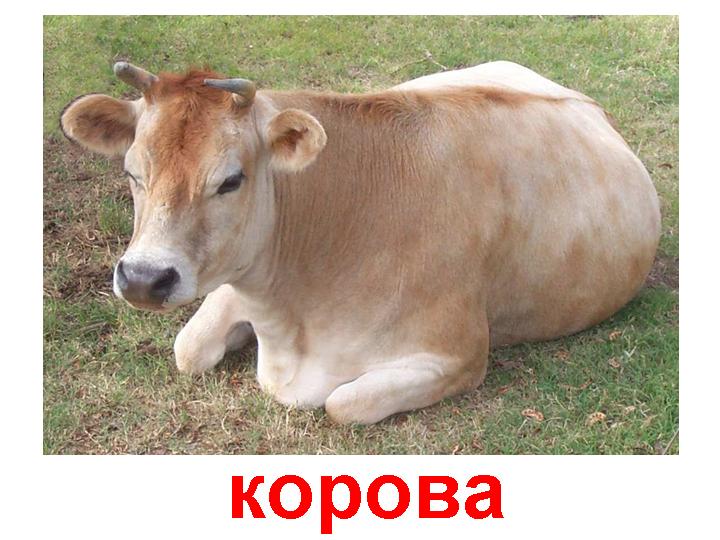 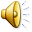 Теленок.
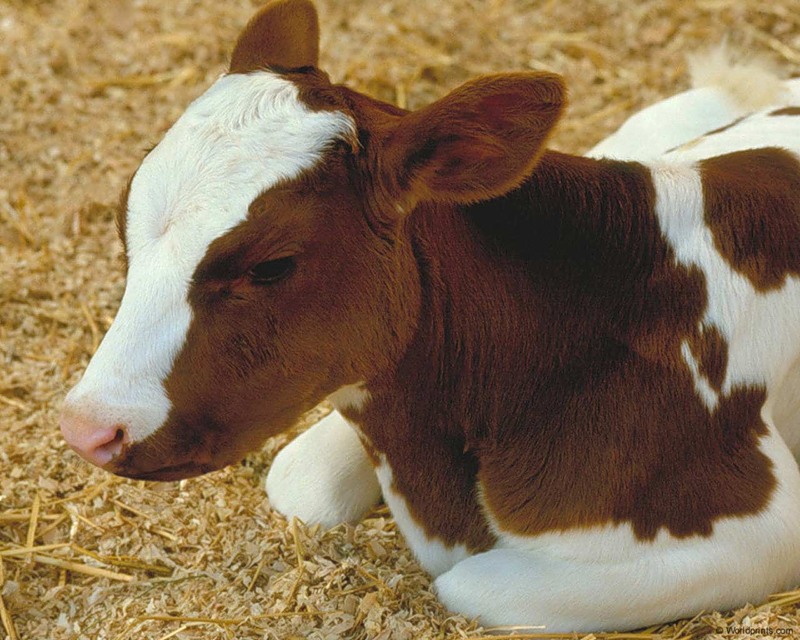 Курица
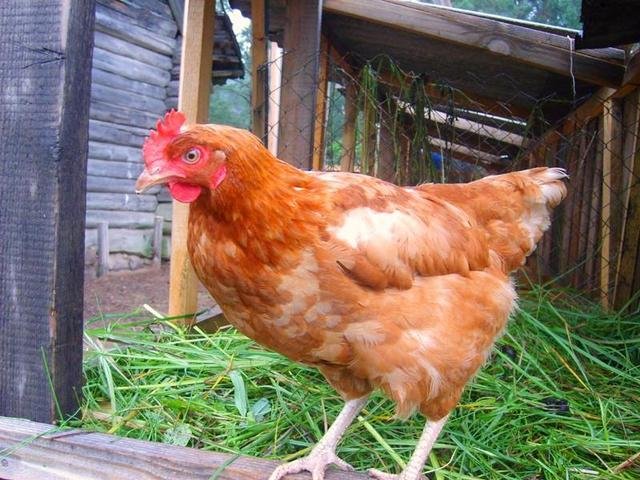 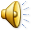 Цыпленок.
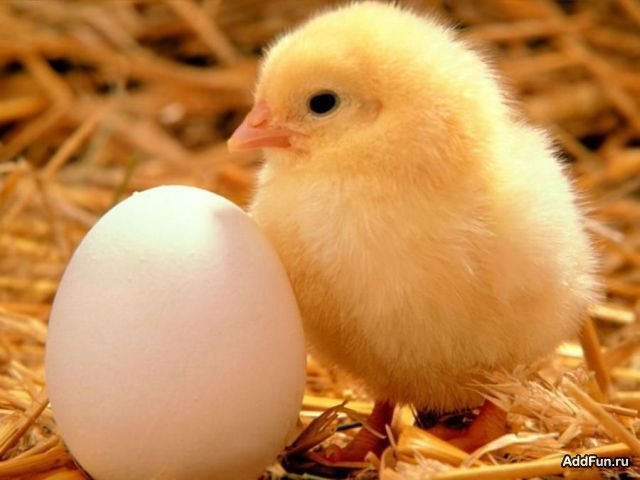 Лошадь
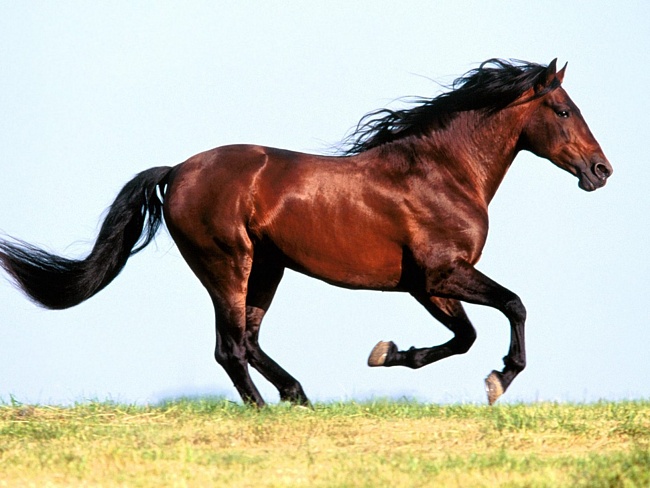 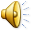 Жеребенок
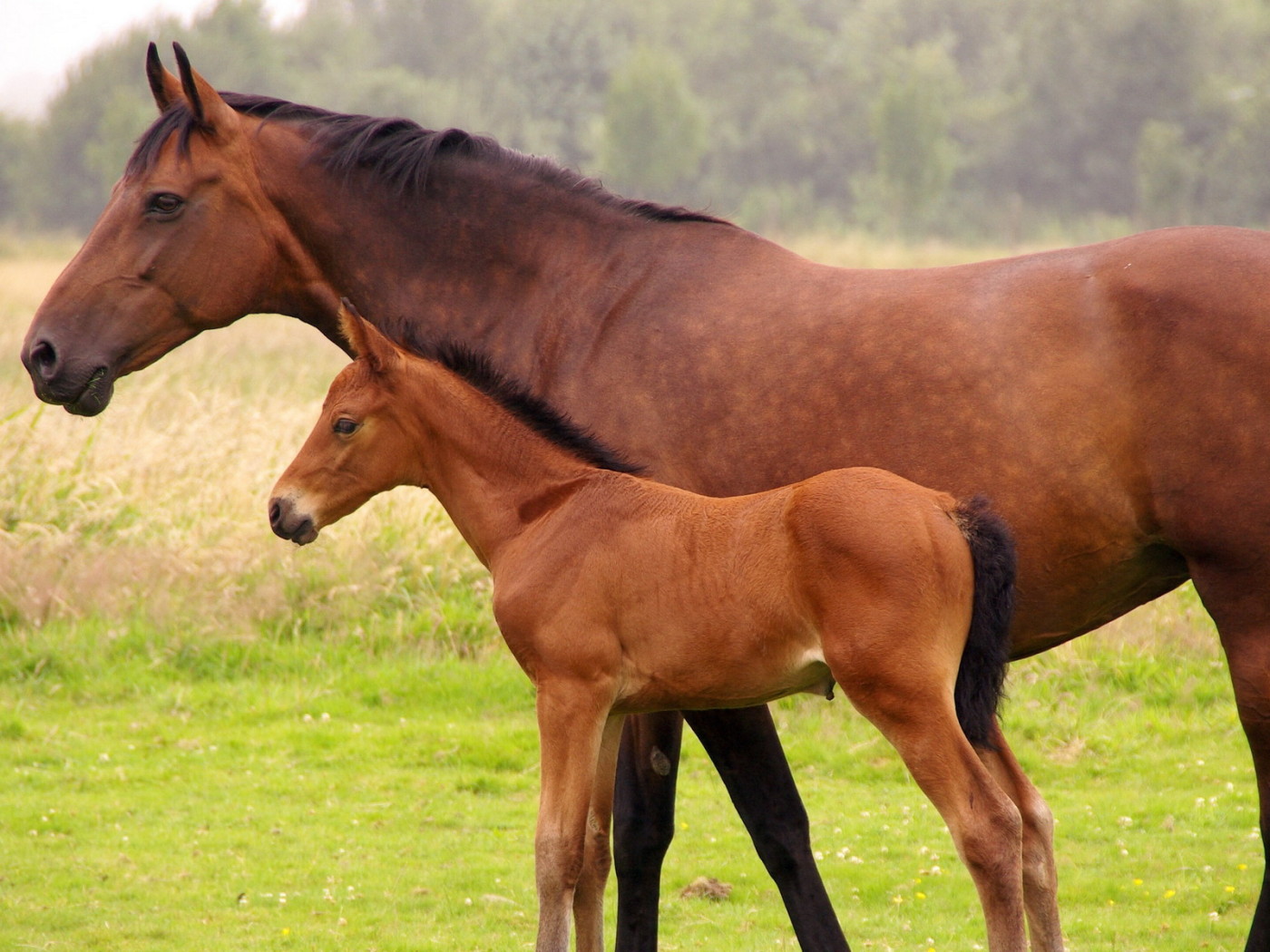 Свинья
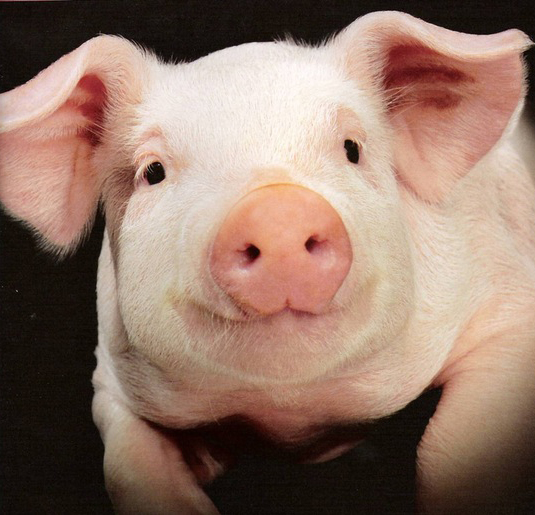 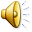 Поросенок
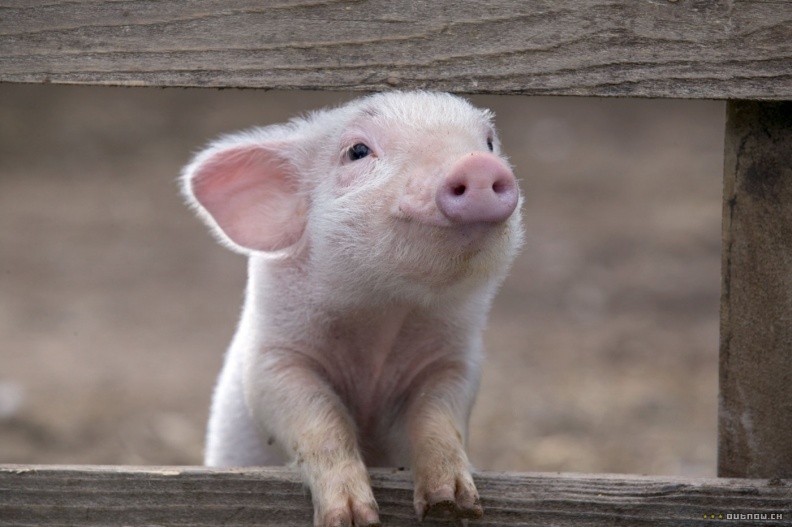 Овца
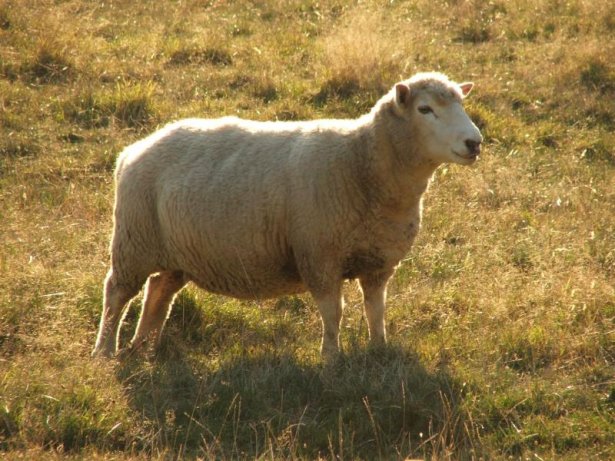 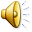 Ягненок
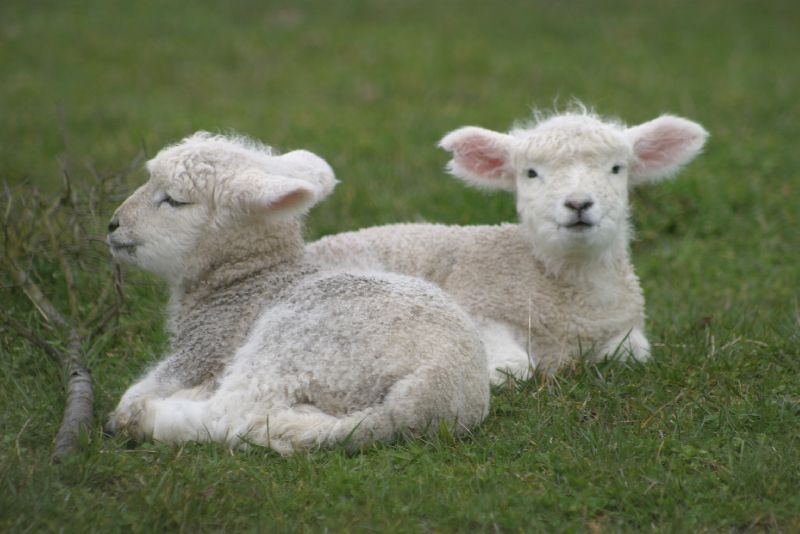 Собака
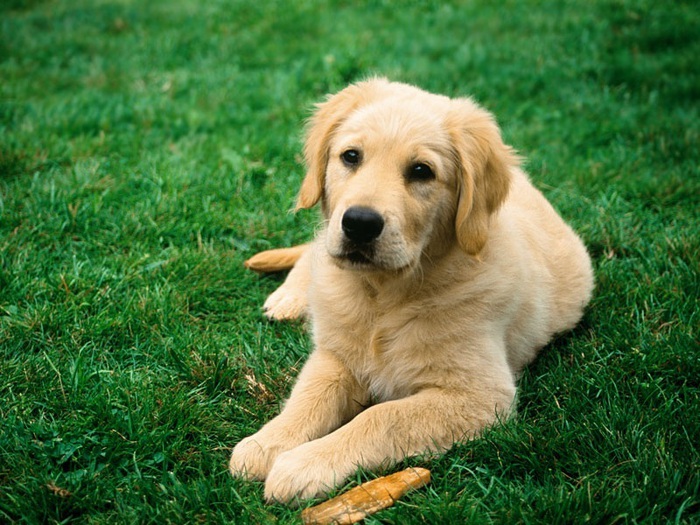 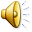 Щенок
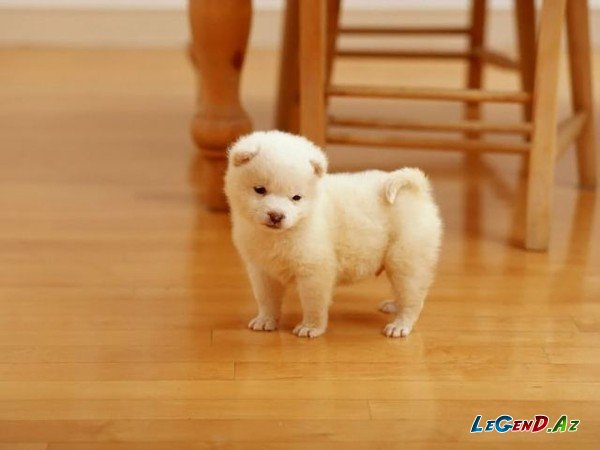